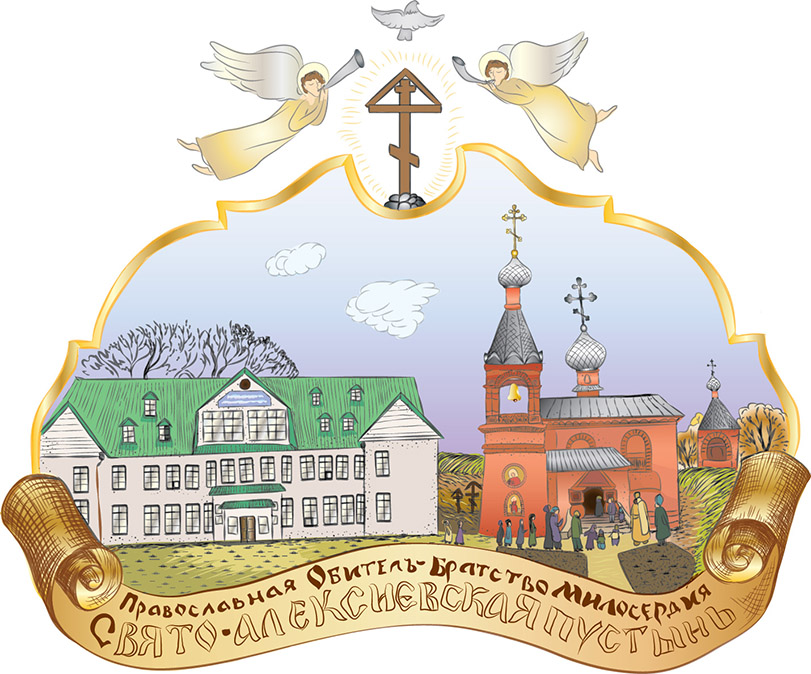 Российские урбанонимы в зеркале национальной  идентичности
Юрий Николаевич Голубчиков 
Географический факультет
Московского государственного университета
имени М.В. Ломоносова
[Speaker Notes: рисунок с сайта https://svalep.ru/#image-7]
Городские названия (топонимы или  урбанонимы)
Для детей с  постижения  своих улиц начинается познание Родины
Для туристов названия улиц - это символ, наследие и навигатор города.
 Насколько городские названия, или урбанонимы отражают и сохраняют   идентичность российских  городов.
Материалы и методы исследования
Одноименные улицы [2024]. Электронный ресурс: Geodezen https://geodzen.com/streets/same?ysclid=lonb9qqlho149277714 (дата обращения 22.09.2024).В анализ  включались только названия, превышающие по числу повторов 200 раз. Таких насчиталось 78.  Их общее число составило 25947.
Таблица 1. Кластеры одноимённых урбанонимов России
Русский мир
Улица с именем Советская(ий) имеет 718 повторов.   Еще есть 29 улиц в честь годовшины «-летия СССР» 
Всего747 урбанонимов . 

 Название Российская повторяется 103 раза 
 Название Русская носят  27 улиц
В Москве есть Грузинская площадь, улицы Большая Грузинская и Малая Грузинская и еще Грузинский переулок. Всего урбаноним Грузинская(ий) звучит в 37 городах. На деле чуть больше, поскольку Москву считаем один раз, как и Ачинск и Новосибирск, где есть 1-ая и 2-ая Грузинская улицы, а в Новосибирске, помимо них, еще 1-ый Грузинский переулок.
Урбаноним Украинская(ий) встречается в 79 городах России.     Литовская(ий) улица, бульвар или проезд есть в 24 городах, ненамного меньше, чем улица Русская.  Латвийская есть в  в 11 городах,  Эстонскую улицу можно встретить в 13 российских городах.
Вообще нет в названиях улиц этнонимов
Самый распространенный урбаноним Октябрьский  (902 повтора).  
Комсомольская(ий)  682 раза.Еще 80 урбанонимов наименованы в честь годовщины «–лет ВЛКСМ» 
Интернациональная(ый) и 3-го Интернационала повторяются  в 249 городах страны
 С урбанонимом Колхозная(ый) связано 317 повторов, 
 улица Крестьянская есть лишь в  127 населенных пунктах
Таблица 2. Кластер советской символики
Таблица 3. Кластер революционных деятелей
Урицкий
В Бийске есть переулок Моисея Урицкого, улицы Урицкого есть в Новоалтайске, Абакане.
230  улиц и площадей российских городов.  Больше, чем имена маршалов Жукова (130 повторов),  и почти в 10 раз больше  Рокоссовского (27 повторов), Конева (22), Катукова (7), Чуйкова улиц вообще нет. Все эти спасшие Русский мир маршалы вместе взятые фигурируют в названиях россиских улиц меньше, чем один Урицкий. 
По два раза в одном городе повторяется урбаноним Урицкого 24 раза, т.е улица и переулок или площадь в Алуште, Армавире, Бердске, Богородицке, Брянске, Верхней Салзе, Владимире, Грайвороне, Истре, Казани, Карачаеве, Копейске, Находке, Новокубанске, Орехов-Зуево (3 повтора улица и 1-й проезд, 2-ой проезд), Порохове, Спасске Рязанском, Старом Осколе, Торжке, Тосно,  Шадринске, Шахтах.  Энгельсе (3 повтора улица и 1-й микрорайон, 2-ой микрорайон).
Сталин
Улица Кирова есть в 462 городах 
улица Калинина – в 414, 
Куйбышева – в 261. 
При этом имя самого Сталина не присвоено  ни одному из урбанонимов России и всего постсоветского пространства.
Таблица 6. Число одноимённых названий в кластере писателей, деятелей искусства и науки
Екатерина II
(находилась у власти с 1762 по 1796 год)
Уже 35 лет прошло как преодолен воинствующий атеизм, но до сих пор в России ни одна из улиц с религиозной окраской не превзошла барьер даже в 80 повторов.           В самой огромной стране нет ни одного урбанонима с названием «географический»          Единый шаблон городских топонимов  консервирует отжившую идеологическую оболочку  и в малой степени соответствуют своему предназначению быть вместилищем знаний о стране, этносе и городе. . И на какой срок она будет законсервирована? Ведь рано или поздно с нею придется расстаться.
Северное Сочи елового Подмосковья с топографической иконой Иерусалима и древним названием Дуная
Улицы Истры  Достаточно среди улиц с различными повторениями типа 1-я Дачная, 2-я Дачная, Почтовая улица, Почтовый переулок, улицы Пролетарская, Рабочая,  1-я Рабочая, Рабочий проезд, Совхозная,  улица 25 лет Октября, улица 40 лет Октября, Первомайская и Первомайская 2-я
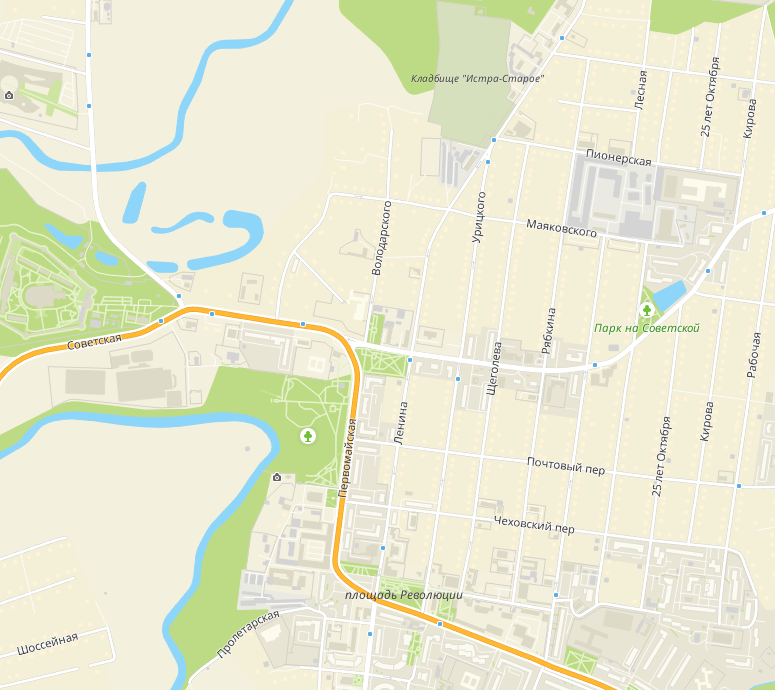 Троицкий храм
Среди 75 урбанонимов Истры перечислены те, что есть и те, что предлагаются вместо них
Выводы 
 Около половины российских одноименных урбанонимов, превышающих 200 повторов, составляют связанные с советско-революционной символикой.  Единый его шаблон лишает российские города тех конкурентных преимуществ, которые связываются с  уникальностью, единственностью, экзотичностью, своеобразностью. А дети вырастают, так и не узнав самой вдохновенной и сокровенной географии и истории родных им мест.      
Между тем, в каждом населенном пункте есть немало особенного, индивидуального, уникального, есть чем восхищаться.Обратить на них внимание, запечатлеть в названиях улиц и площадей, важно как для сбережения городского наследия, так и для судьбы страны. 
СССР мог позволить себе и 70-летнюю, или более короткую историю.  Но российская идентичность требует иного прошлого. Страна вновь обрела 1000–летнюю историю  (до того отсчёт велся  с 1917 г.) и даже продлила ее до Аркаима и Гипербореи. Теперь ей надлежит нести бремя древней преемственности и отражать его в названиях своих улиц, площадей и парков.